LIGO Laboratory PowerPoint Template
Presenter
Date
DCC: LIGO-Gxxxxxxx
Template Guidelines
Duplicate standard slide layouts as needed
Overwrite slide description with slide heading
You may swap text/figure fields side-to-side to suit your content (PPT’s automated ‘Design’ sidebar may show alt suggestions) but try to keep vertical placement of text boxes consistent between slides
Resize photos/figures as needed while maintaining font size
Use the provided bullet formats and caption fields. Click in “Caption” box to add caption. 
To add a new level bullet, click:                                to increase list level.
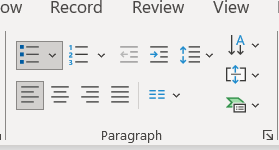 2
G24xxxxx-v0
Top level text
First bullet
Sub-bullet
B
B
b
3
G24xxxxx-v0
Top level text
First bullet
Sub-bullet
4
G24xxxxx-v0
Numbered bulleted list
First item
Second item
Sub-number item
5
G24xxxxx-v0
Lettered bulleted list
First item
First sub item
Second item
Second sub item
6
G24xxxxx-v0
Top level text
First bullet
Sub-bullet
Top level text
First bullet
Sub-bullet
7
G24xxxxx-v0
8
G24xxxxx-v0